Unity_旋轉向量系統
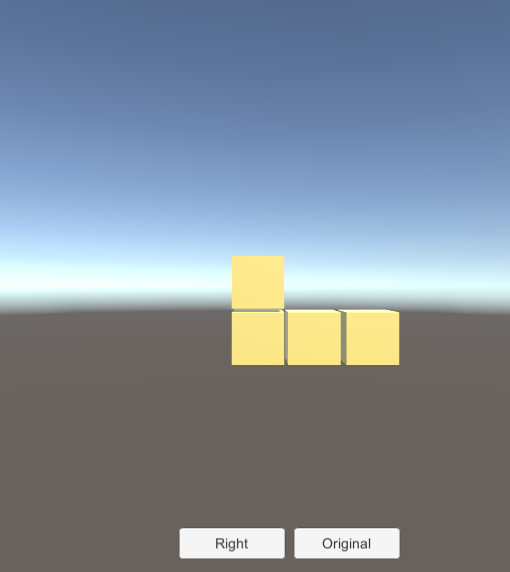 國立臺中教育大學 數位內容科技系
吳智鴻教授
執行範例:https://profwu.github.io/math3d/
模型製作
在UNITY3D建立9個cube，將9個cube的transform分別設為以下
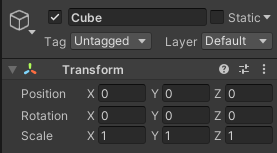 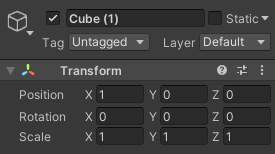 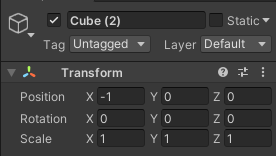 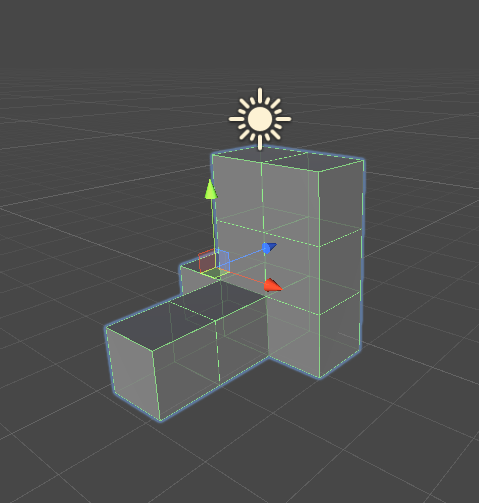 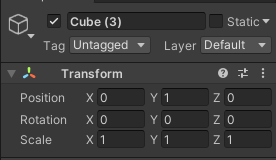 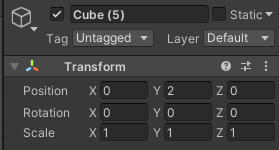 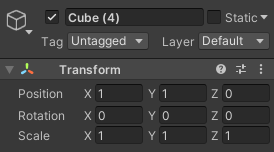 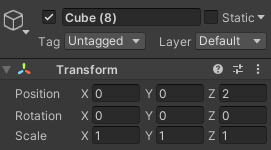 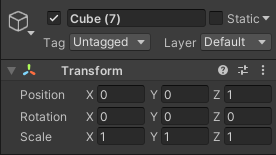 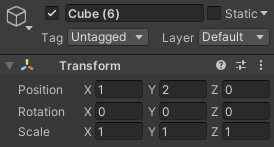 Cube合併
GameObject->Create empty
將創立的cube全選拖入到empty object下，成為他的子物件。
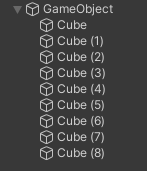 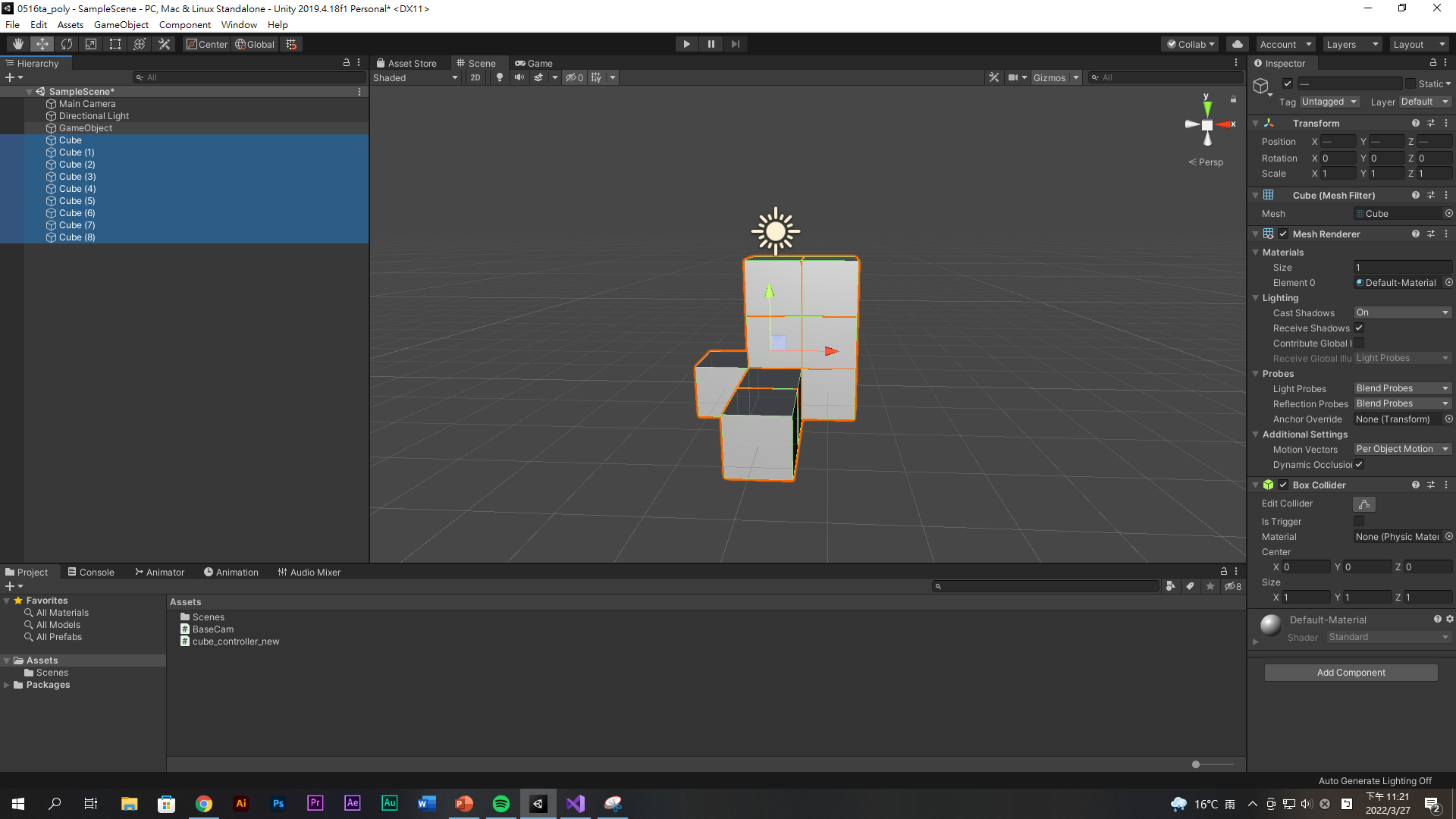 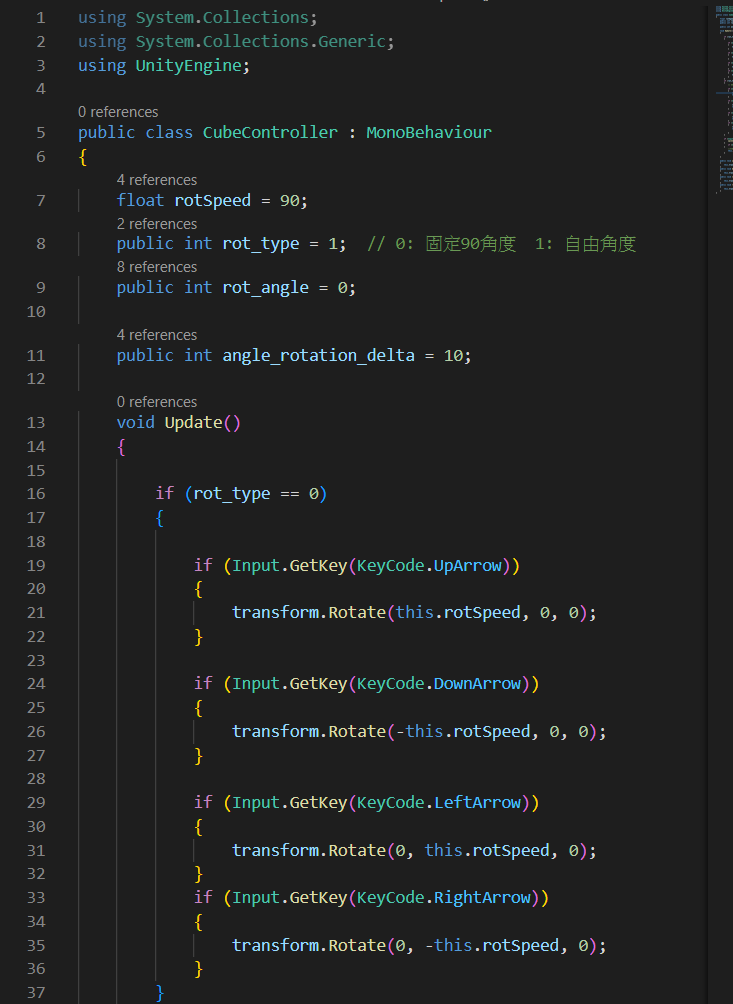 鍵盤旋轉程式撰寫
建立一個script，掛在物體上
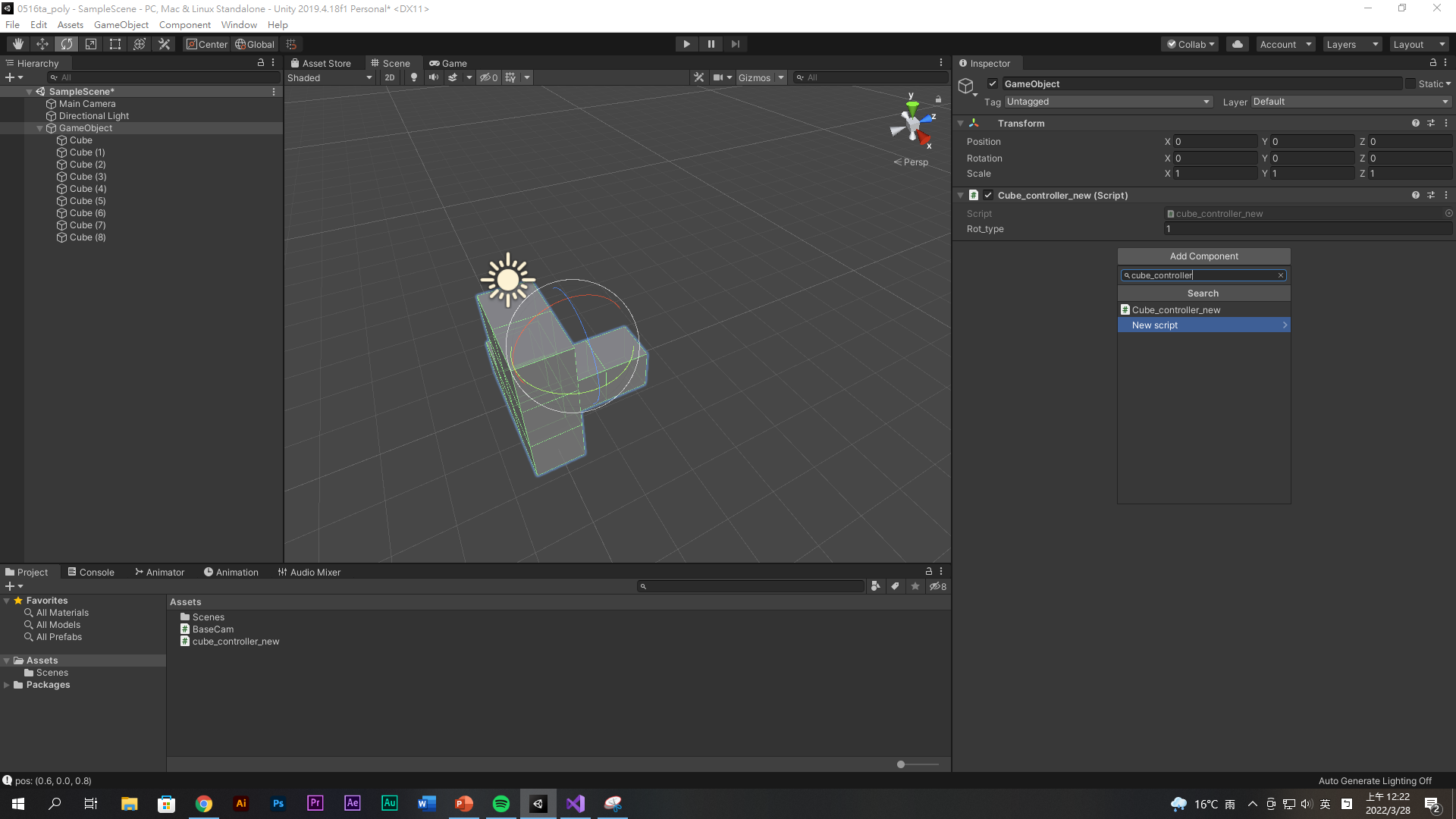 旋轉任意角度
思考一下
GetKeyDown與 GetKey的差別是甚麼?
Euler angles與Quaternion分別是甚麼?
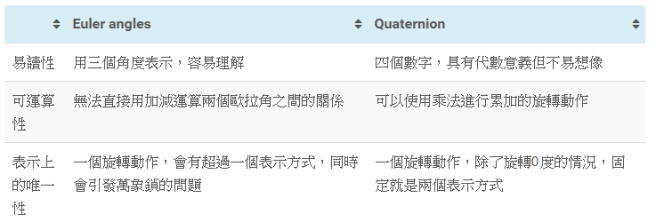 [課堂練習]
任意角度改成GetKey()，檢視看看有什麼差別?
滑鼠旋轉程式
函式介紹:

以中心軸旋轉，RotateAround(要圍繞的點,固定軸,旋轉的角度)
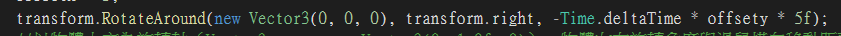 滑鼠旋轉程式
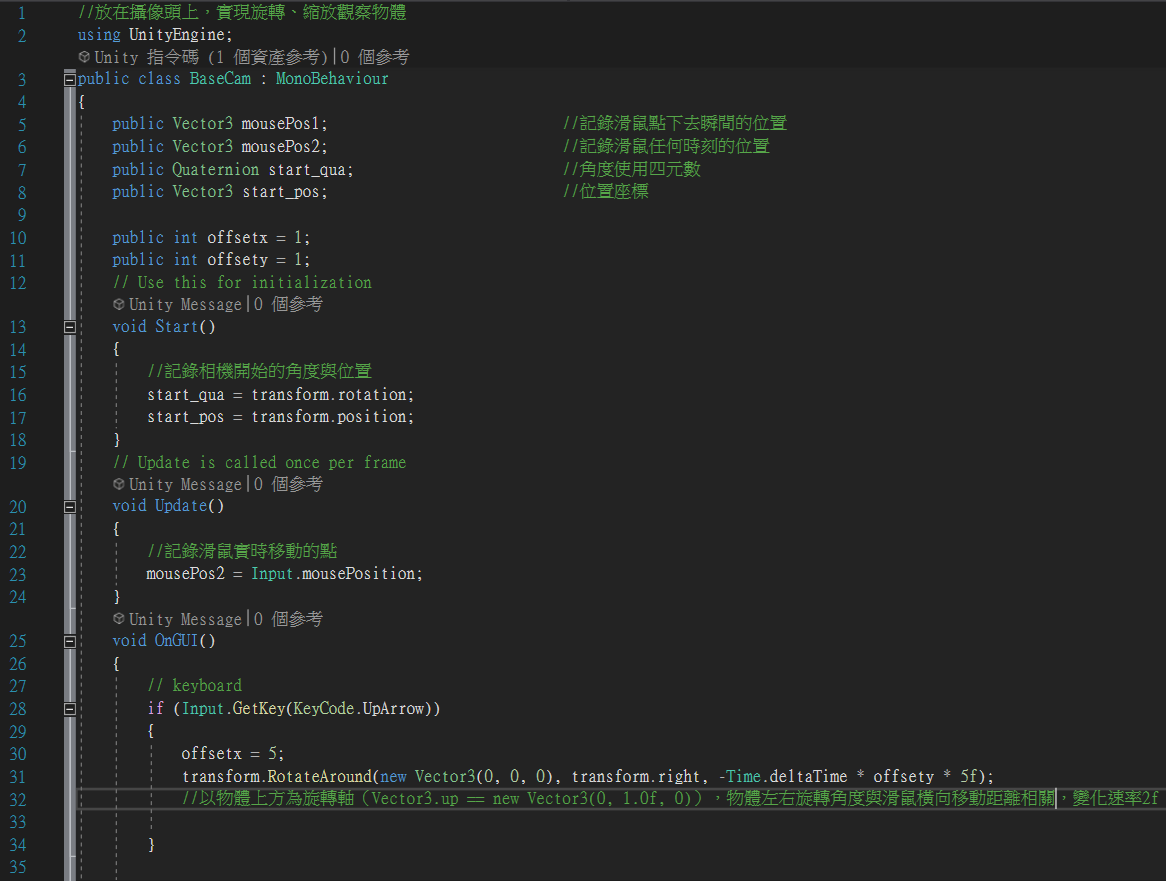 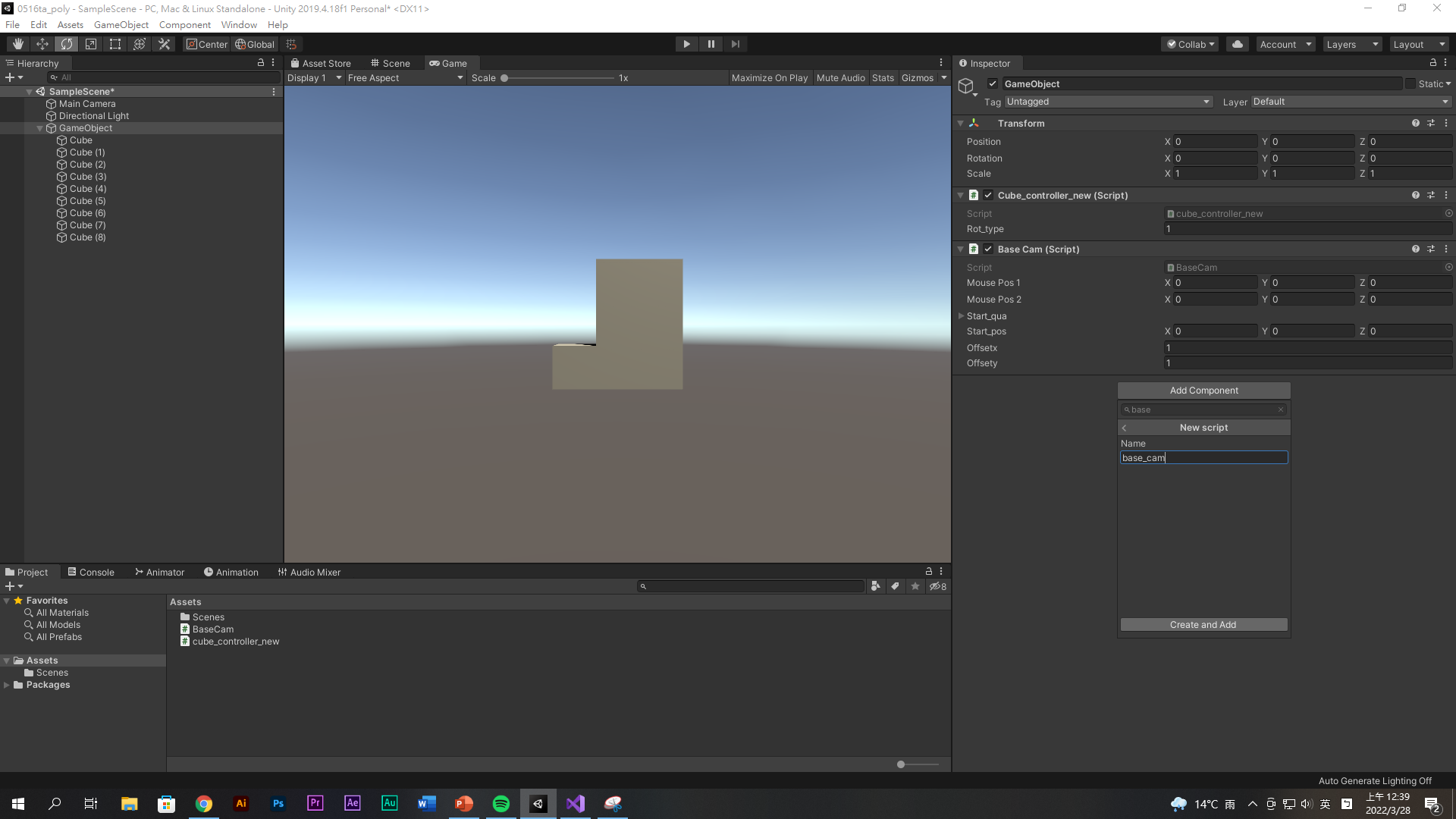 滑鼠旋轉程式
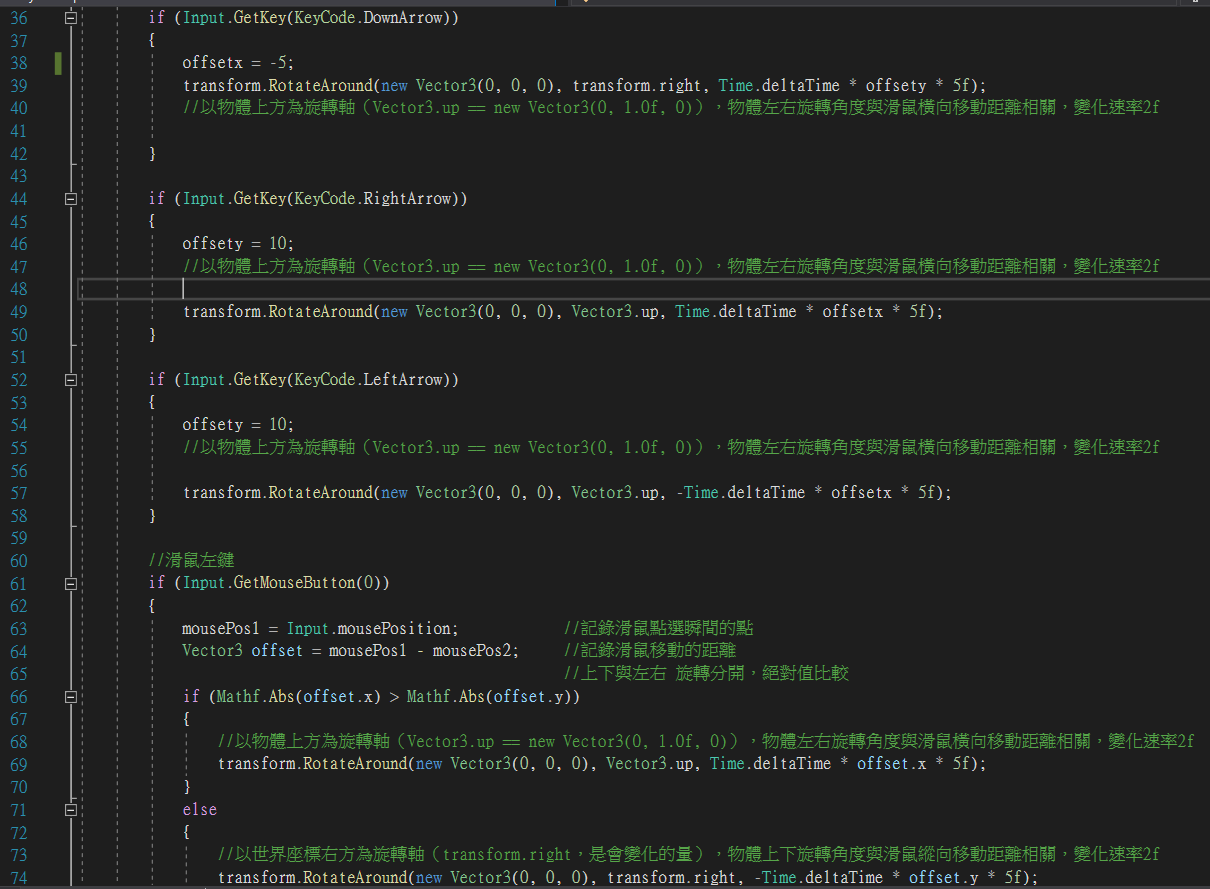 滑鼠旋轉程式
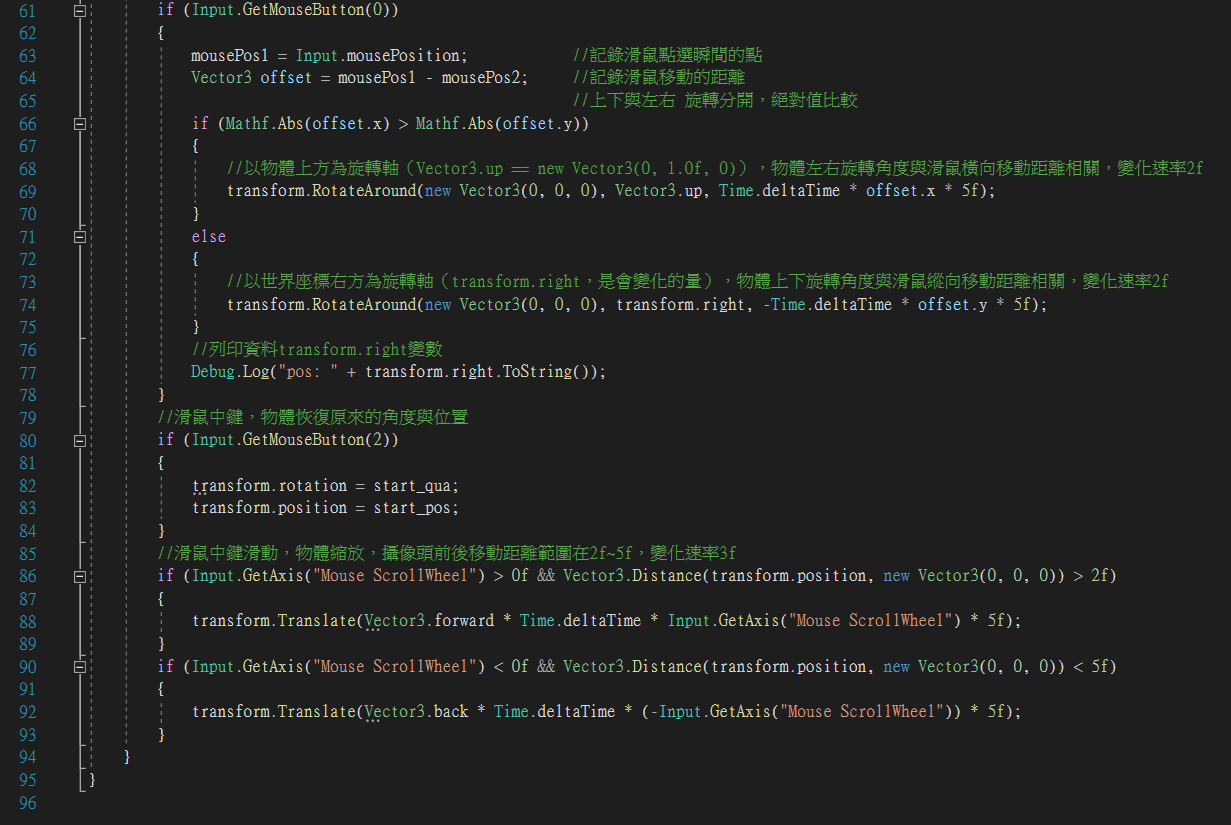 想一下
如果我現在想加一些功能，例如我想用我自己的程式做出能夠看到三視圖功能該怎麼做?
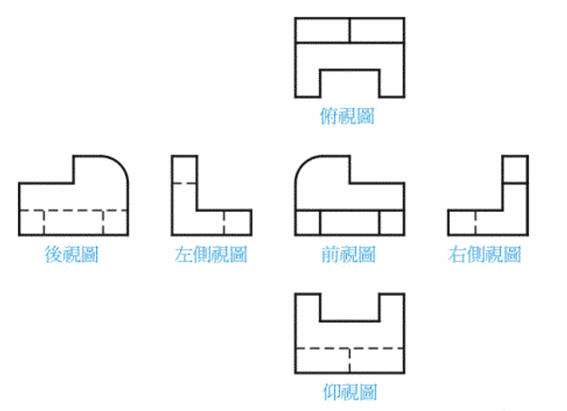 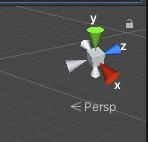 程式撰寫
在Cube_controller新增一些以下method
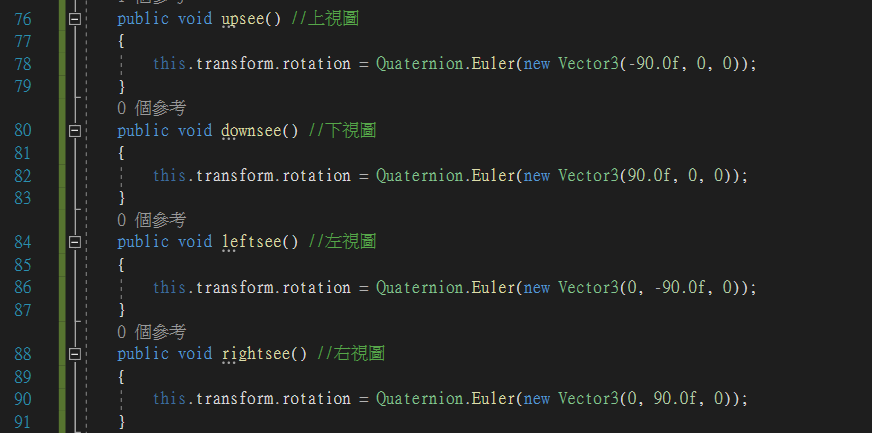 按鈕設置
GameObject->UI->Button，建立按鈕
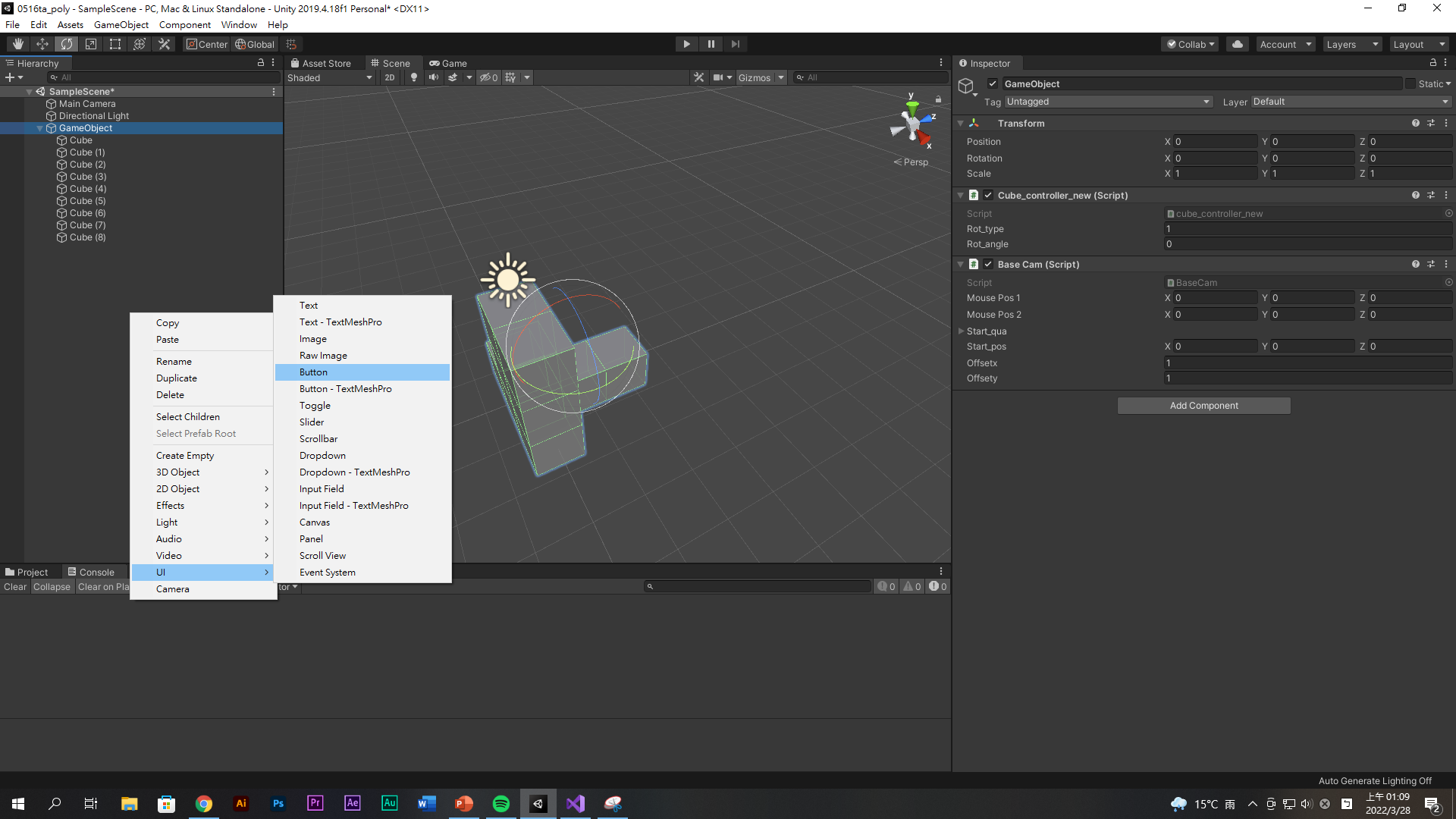 按鈕設置
在inspector中找到button的component，點選+將物件指向按鈕
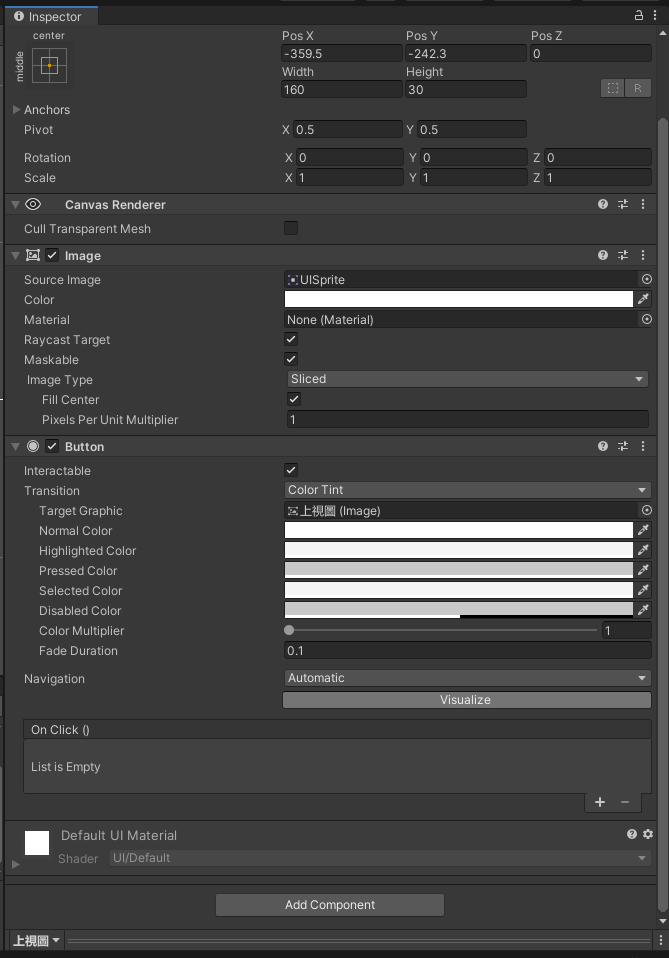 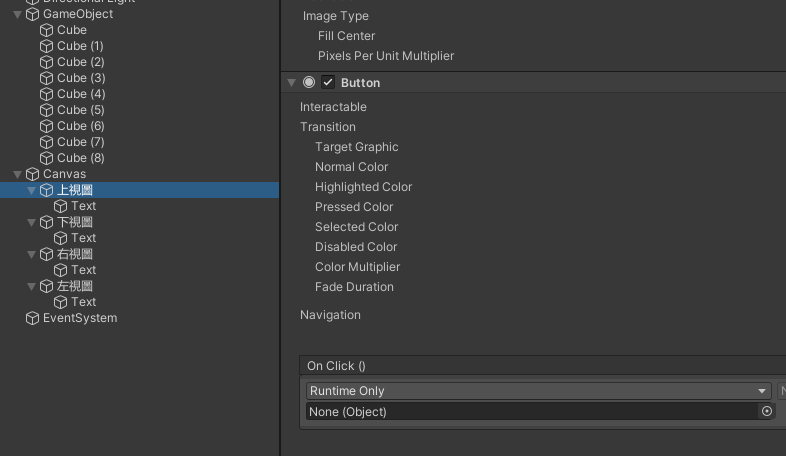 按鈕設置
找到程式的位置，其他三個也是一樣做法，試試看吧
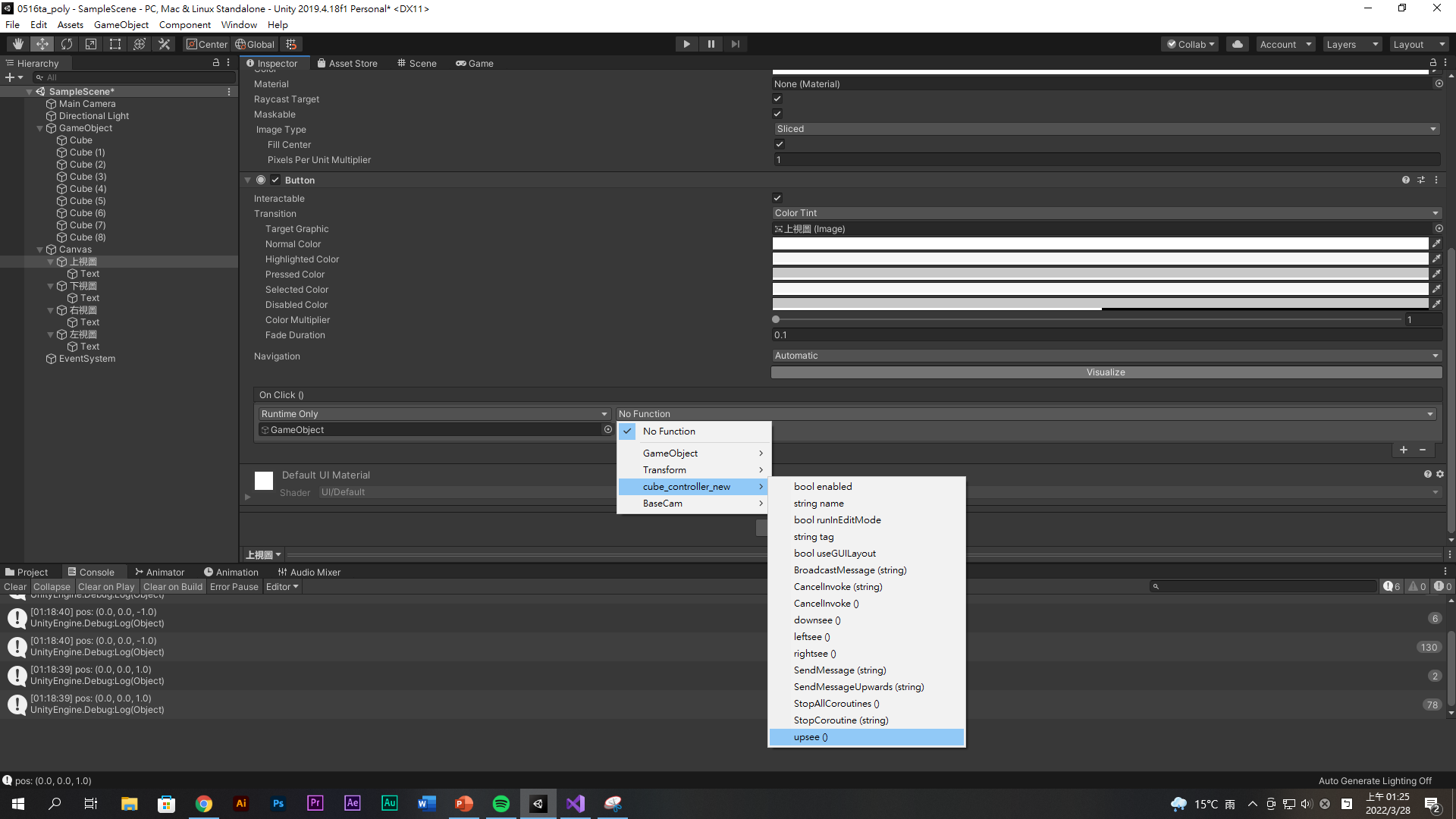 [課堂練習2] 加入其他的按鈕
試著加入其他指定面向的按鈕。
[ Up View] [ Down View ] [ Left View ] [ Right View ]

試著加入按鈕控制旋轉方向
[Move Up] [Move Down] [Move Left] [Move Right]
實際畫面
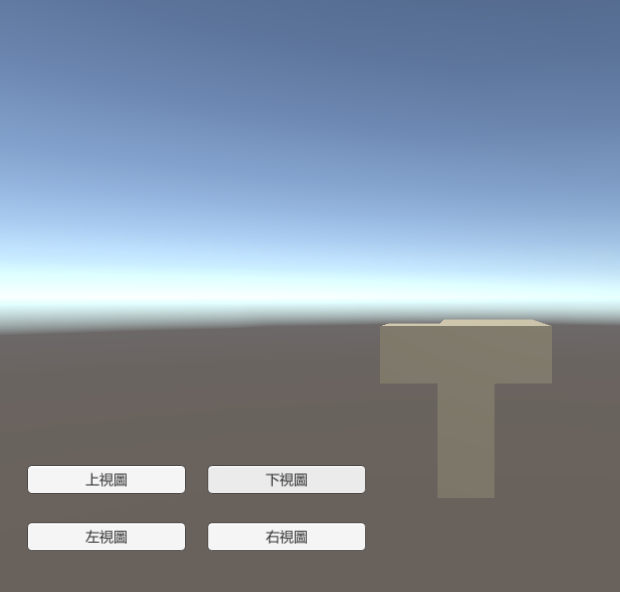 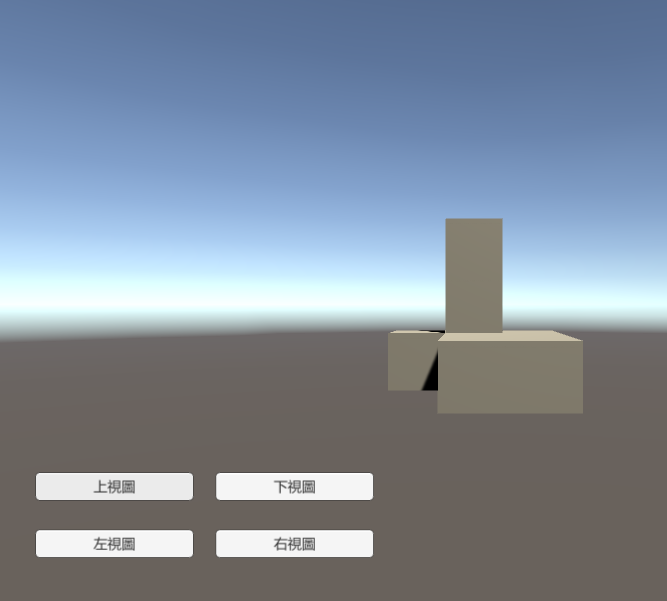 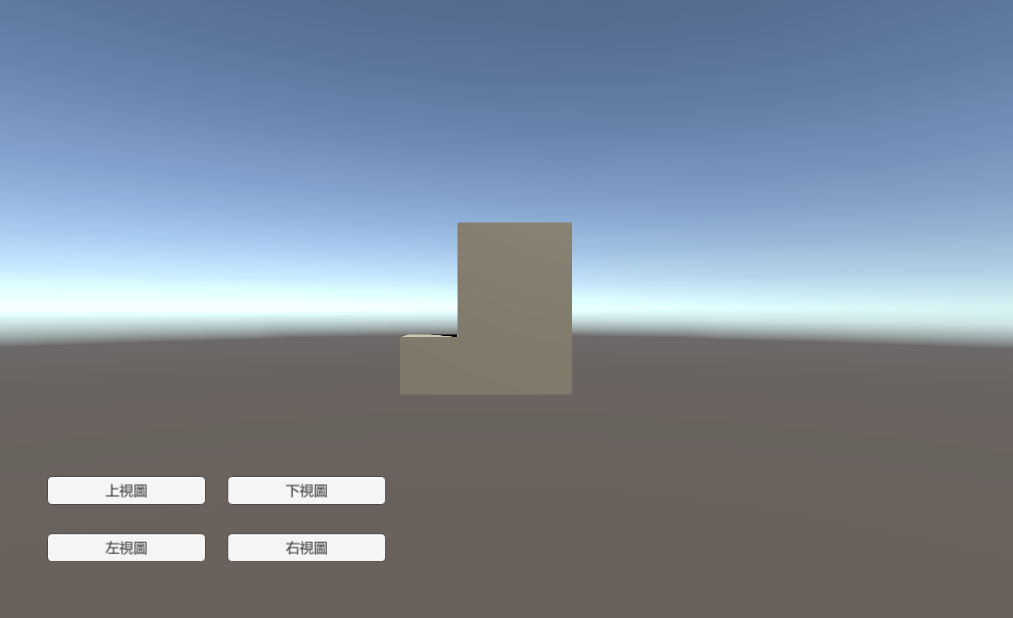 上視圖
下視圖
原點
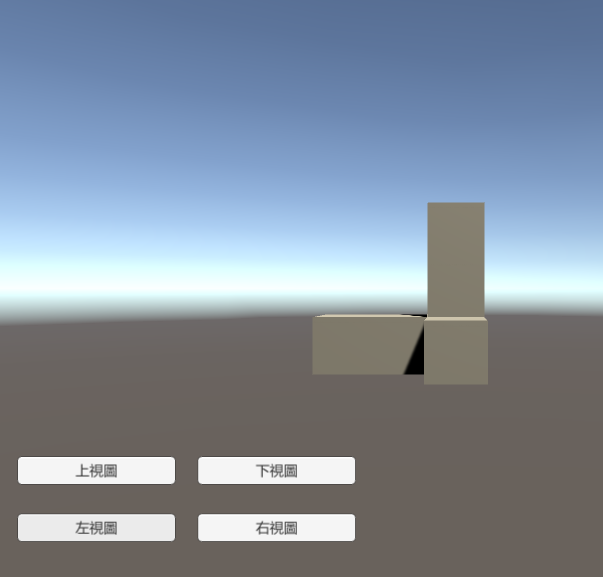 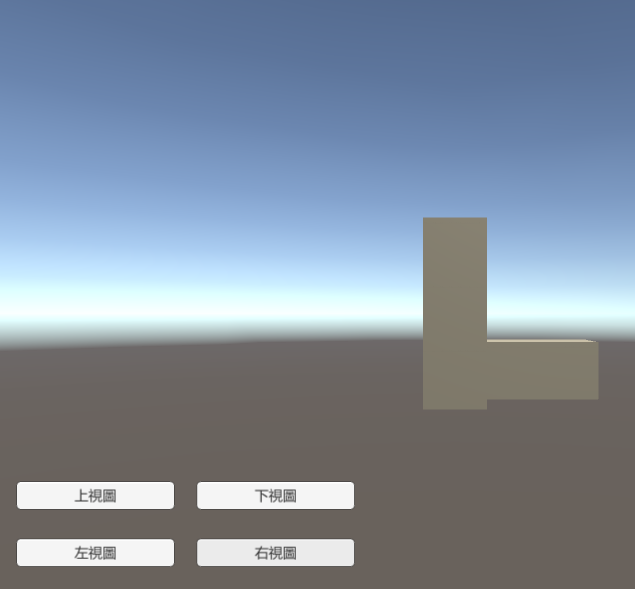 左視圖
右視圖
進階議題加入可記錄使用者按什麼鈕，以及次數。
儲存至PHP修改cube_controller_new
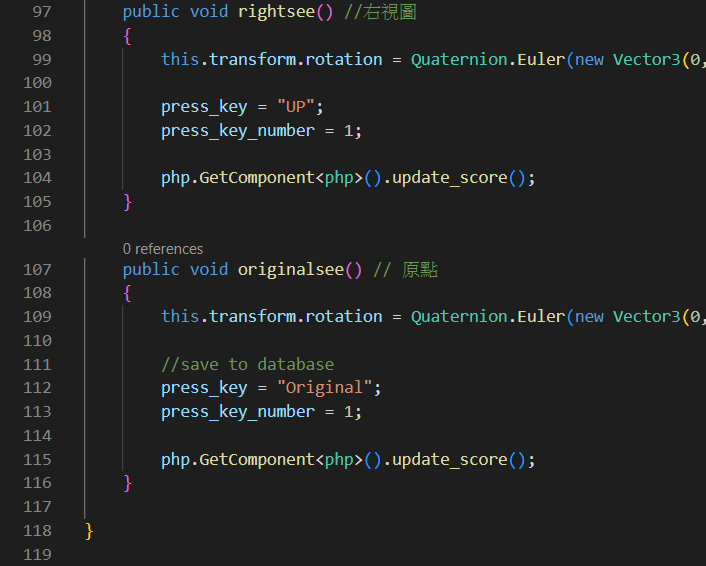 修改php.c#
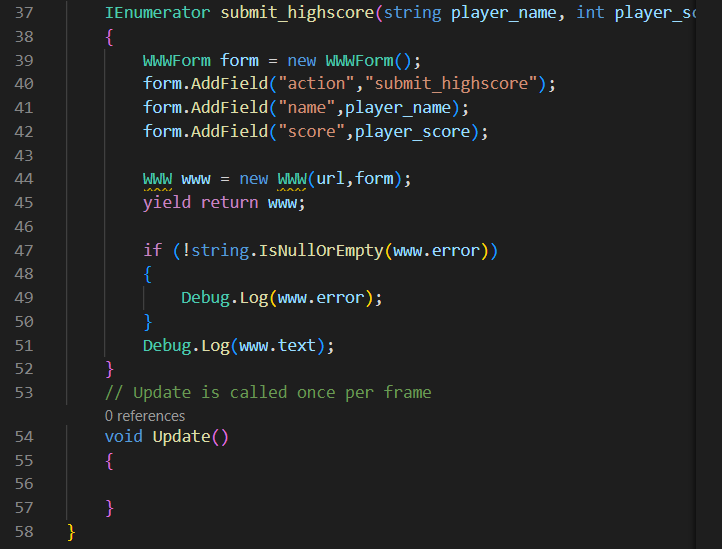